Essays of the students from Cherkasy Gymnasia 31
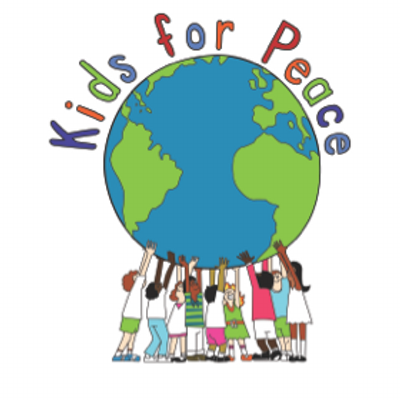 Peace... What does this word mean for everyone? And whether children dream of world with peace? Well, let's discuss. Basically, when children start  speaking about peace it all comes to a war. Nothing good can be said about this thing. All that remains after the wars are victims and destroyed cities. After the war, people begin to live their lives from the very beginning. The question is, why the war starts when everything can be solved in a peaceful way? The result is the same, but the consequences are much different. Therefore, children want all the countries and people live in peace, for I am sure that you can always negotiate under any circumstances. Also, when people talk about the world, many of them begin to talk about racial discrimination. This problem is also urgent. In my opinion there is no difference how a person looks like. The main thing for him is to be tidy, smart, polite. Many kids communicate with each other and the only thing that is important to them who they are now and who they will be in the future. In conclusion, many children want to live in peace without harassment, discrimination and war. They just want to talk, to live in harmony and not to think about bad things that could happen to them.
                                                                                               By Mykyta Alyoshkin
I sincerely believe that nothing is more precious than peace. The war brings destruction, suffering, a lot of blood and tragedy, it changes the life of innocent people. 
I know it from my own experience. I was only four years old when the second Lebanon war had started, hundreds of bombs were thrown on every day. As the bombings became very frequent, many families with small kids took up residence in shelters. Children had not attended neither school, nor kindergarten. After that, the war in Syria had started and thousands of people were killed there. My parents decided then that the Middle East is not the safest place in the world for me and I together with my mother came to Ukraine. My life had changed a lot after that, I had to learn new language, new culture, new cuisine. I had to make new friends, and I had to adapt myself to a new way of life. And now we have war in Ukraine. 
I wish all wars in the world would be over once and forever and kids would learn about wars not from their own experience, but from books only. 
 
                                                                                           By Daniela Chukurenko
How important it is to live in peace. In peacetime, the people feel calm, they are busy with their chores, they have no fear. It is important to live in the world not only with other countries but also with the neighbors. 
What does the word peace mean? This is especially the harmony and peace that should be between a man and nature, between a man and the rest of the people.What can we do to make the earth live in peace? Balance and harmony on our earth is difficult to maintain. The men who can not keep a balance in their inner world are greedy, envious, angry and they begin to destroy themselves and then the world. We all want to live in happiness and love, because we need it .
                                                By Olga Kravets
All children want peace. They want to live in safety and harmony. They want to have parents and happy future. In peace, children can safely walk down the streets, get a good education, have friends.
 Everything is known in comparison. Only those people living in war know how to live well in peace. During the war, many people are killed and these people can be parents, brothers, somebody's children. Children do not need to know what it feels like to lose a person you love, a relative. To avoid war is easy, you just need to find a common ground, at least for children, the future generation.
I live in a country with a war status, so we have many problems. There are many poor people, we also have a bad financial condition in many families. Many people died. It is very sad, but it could have been prevented.
                                                                          By Anna Lukatska
Everybody wants to live in peace. In our country there is a war and about 15 000 children are left without parents, relatives, friends.
They remain alone! It's very sad, isn’t it? If we live in peace, children will be happy. 
Unfortunately, about 60 children died because of the war,  when they  didn’t do anything wrong. Children who have lost  everything need help, so we have to be generous and help them in the way we can. People should prevent losses of children and the poor in the cities where there is the fighting. The  way is to live in peace. In the Donetsk region there were 657 000 children, now the figure is more than 300 thousand.
Let us live in peace, in the family, in our country, in the world because it would be better for all of us. Though we are all so different I'm sure we can find the way to live without war.
 
                                                                                                 By Anna Brusko
The feeling of safety, of being protected, of being in harmony with the surrounding world, when nothing threatens your life – these are the aspects of peace. Let’s have a look at some of them in details.
Firstly, the hot question of nowadays is wars in different parts of the world. Among them is the war in Ukraine, the war in Syria and other conflicts. All these harms influence the inner world of a child.  Secondly, it makes him suffer, takes his beloved people and sweet home away. However, a war isn’t the only holdback for peace. To my  mind,  some conflicts in families, violence, racism, poverty, ignorance , fear, misunderstanding among people: at home ,  at school  and other places lead  to  stress and  emotional  exhaustance. There are some ways to promote peace. They are tolerance, readiness to help and support each other and the feeling of responsibility for the lives of others. If children had a chance to explain to adults what peace means, they would say these words: Stop making conflicts! You are ruining our world and future! For us peace means freedom, peace means a feeling of comfort and peace means freedom from war and terror. 
                                                                                                  By Iryna Grechka
Everyone wants peace, justice, fairness in the world. In the modern world there is a phenomenon, which is harmful to man: war, injustice and a lot of obstacles. Because of the war a huge number of people is killed. Human`s life should be calm, interesting and different. Every minute, every moment is precious especially for a child. Parents and friends play very important role in a child`s life. Adults should teach children to live peacefully, because we don't know what our future will be. Either good or bad? Our world is very diverse, but wars destroy it. Сhildren should spend more time walking with family, playing with friends, traveling with the class, but instead they sit in front of the TV watching the news about war or fighting between countries. This is a big mistake of humanity. If we don't change our ways, our future and children's future will be tragic. In peacetime, the people feel calm, they haven`t got any fears. Peace is a harmony and justice that should be between man and nature, between man and other people.
                                                                                       By Sofia Moiseenko
Everyone wants peace, because without peace our planet will look like a dump. Wars will make our world worse. We want to sleep in absolute quietness and awake to the singing of birds, instead of the sounds of explosions. We want to go outside without the fear, instead of hiding in the basements. And we want to learn and live a happy life. We just want to live in the world without wars. 
Five years ago we couldn’t even think about the war in our country, but suddenly it started. Right now a lot of houses are destroyed, cities look disgusting. A lot of people had to leave their houses, and now they have problems with work, communication with their friends. 
One year ago, my brother’s friend visited us. He is from Mariupol. When he was visiting us, there was a conflict. As the result  he couldn’t come back home. But, now he can. 
 And that’s why our world must be without wars.
                                                                                              By Tymur Lytvyn
Peace is a source of comfort, freedom, education, unity, rights, success and following the rules. All people and children need peace. Many people don’t understand what peace is and its meaning. When people live in peace, they can gain their goals and become successful. Without peace people will be uneducated and they won’t be able to recognize difference between good and bad. The bottom line of all those things is that peace in community is the most valuable thing. To my mind each society should work hard to bring peace in their community and to rescue themselves from misery. It helps them develop themselves, learn something new everyday and be  good people. However, we should bring peace even if people lose their wealth and health, we shouldn’t worry and try our best.
                                                                       By Ksenia Kovalyova
Children all around the world want peace. All of them are dreaming about a better life without any wars and danger. 
In modern world there isn’t anything that can harm the humanity more than wars.  Hundreds and even thousands of people are dying because of them.  Moreover, their number includes  people who don’t deserve such a destiny. Many kids at a small age are losing their parents during the wars. Because of the hostilities people are losing their houses. As a result they have no place to live in.  And it’s awful.
Horribly,  but there are no slogans or words that can stop wars. We can keep talking about their harm, about their negative results, but will it help? Definitely  not. 
                                                                                       By Tania Savchak